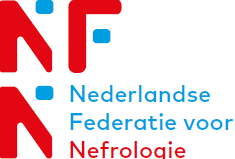 Ontwikkelingen RLC
 multidisciplinaire richtlijnen 2.0
 richtlijnen database FMS
 voortgang richtlijn contrastnefropathie
 nieuwe richtlijnen
Henk van Hamersvelt
Voorzitter van Richtlijnencommissie
FMS richtlijnen 2.0 (rapport 2011)
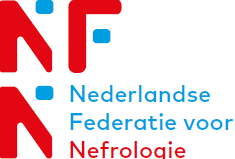 Aanbevelingen over proces en methodologie van richtlijnontwikkeling. 
Aanbevelingen over implementatie en organisatie

Financiering richtlijnontwikkeling met SKMS gelden (Stichting Kwaliteitsgelden Medisch Specialisten) 

Ondersteuning door KIMS (KennisInsituut van federatie Medisch Specialisten)
Multidisciplinaire richtlijnen 2.0
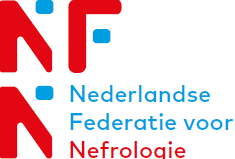 Gereed 2016:
NIV: nierfunctievervangende behandeling, wel of niet? 
Autorisatiefase:
Ned Ver Radiologie: veiligheid bij gebruik van contrastmiddelen
Commentaarronde tot 25/4/2017:
NIV: chronische nierschade
Commentaar ook naar Jorna secretaris RLC
Opstartfase, aanvraag goedgekeurd:
Zwangerschap bij nierziekten (NfN samen met NVOG)
Implementatie MDR richtlijnen 2.0
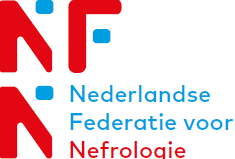 Alle nefrologische richtlijnen op https://www.nefro.nl 
(met eventueel link naar andere websites)
Alle MDR richtlijnen 2.0 volgens modulaire opbouw in richtlijnen database FMS: https://richtlijnendatabase.nl
 Nieuwe manier om richtlijnen te bekijken en te gebruiken
 Ook relevante MDR richtlijnen van andere specialismes
Richtlijnen database FMS (modulair)
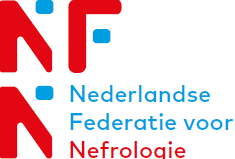 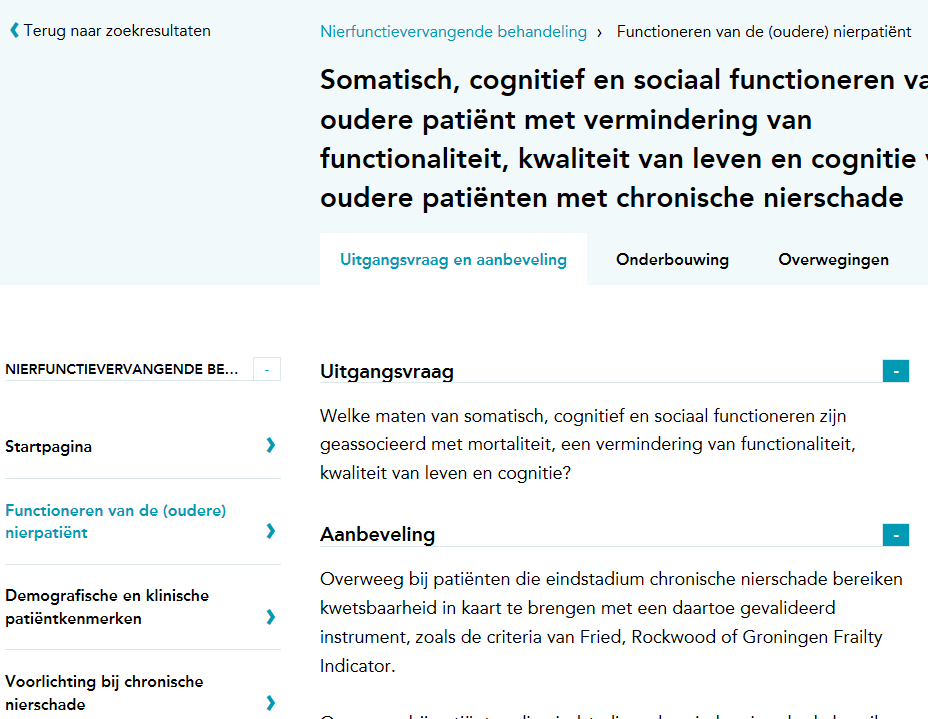 Richtlijnen database FMS (modulair)
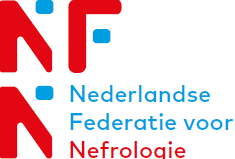 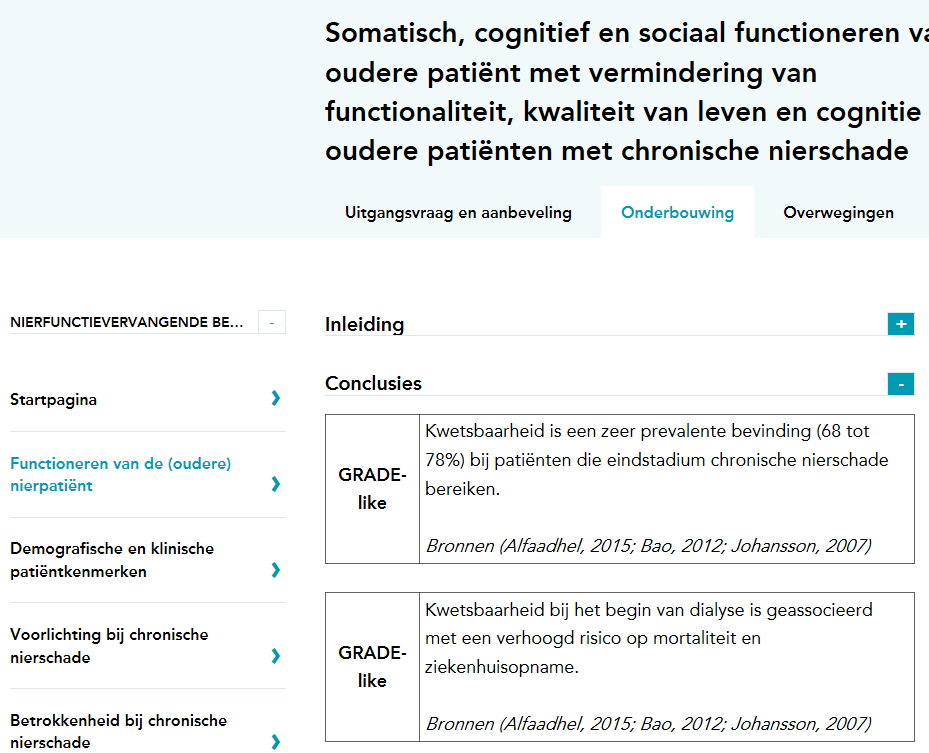 Richtlijnen database FMS (modulair)
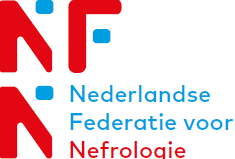 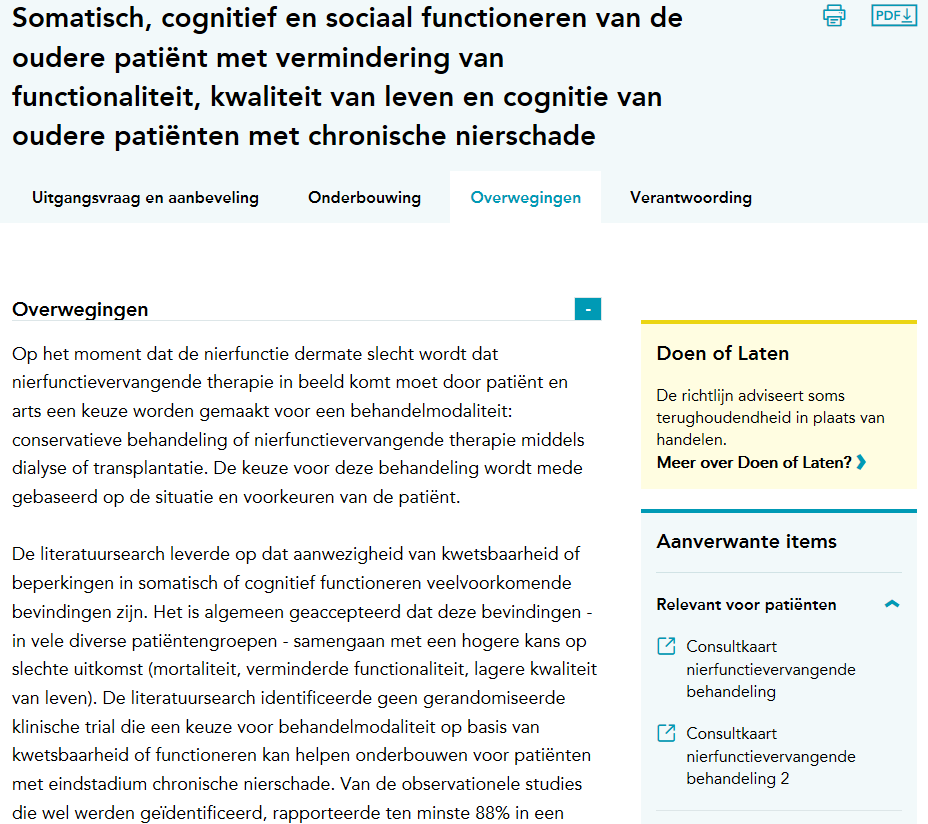 Links vanuit richtlijnen database FMS
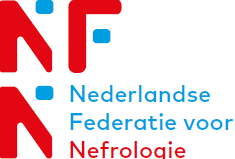 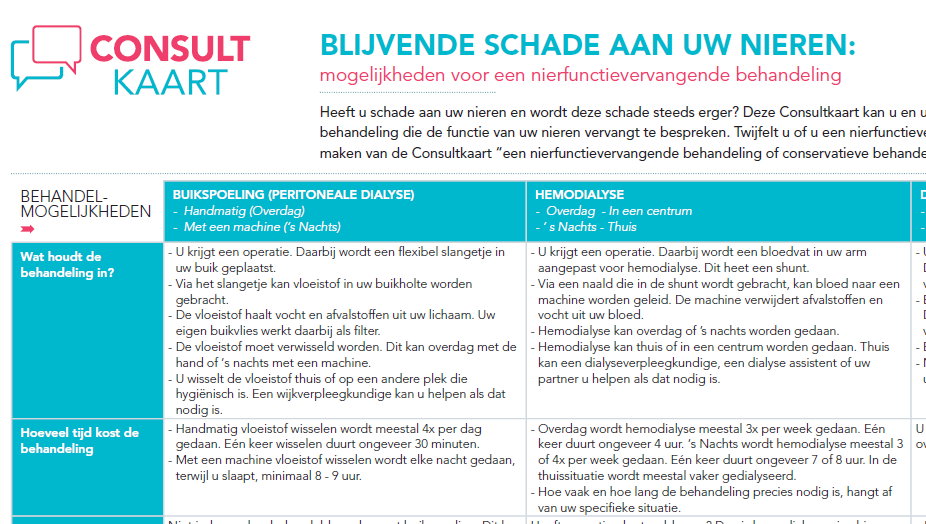 Richtlijnen database FMS (PDF)
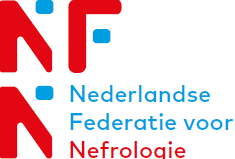 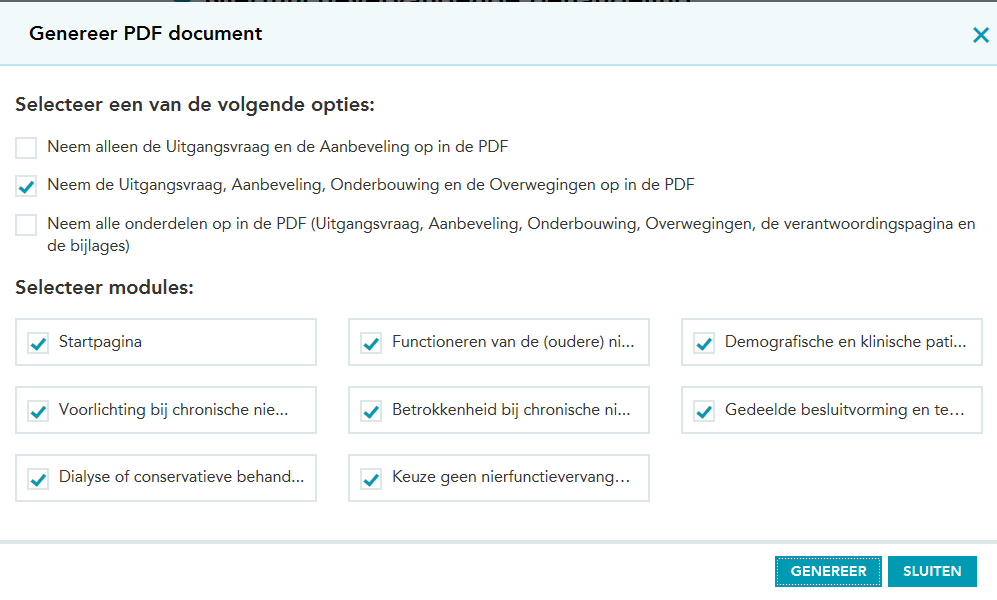 Richtlijnen overzichtelijk - samenvatting
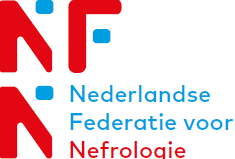 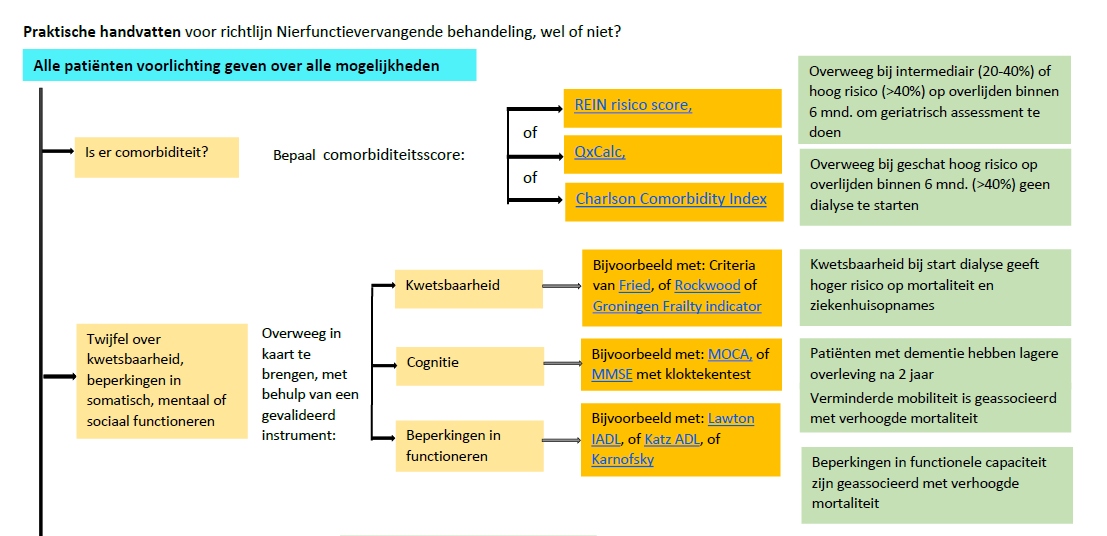 Caroline Douma & Anneke Jorna
Richtlijnen database FMS (profiel)
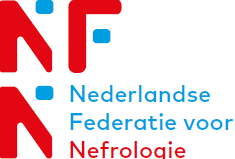 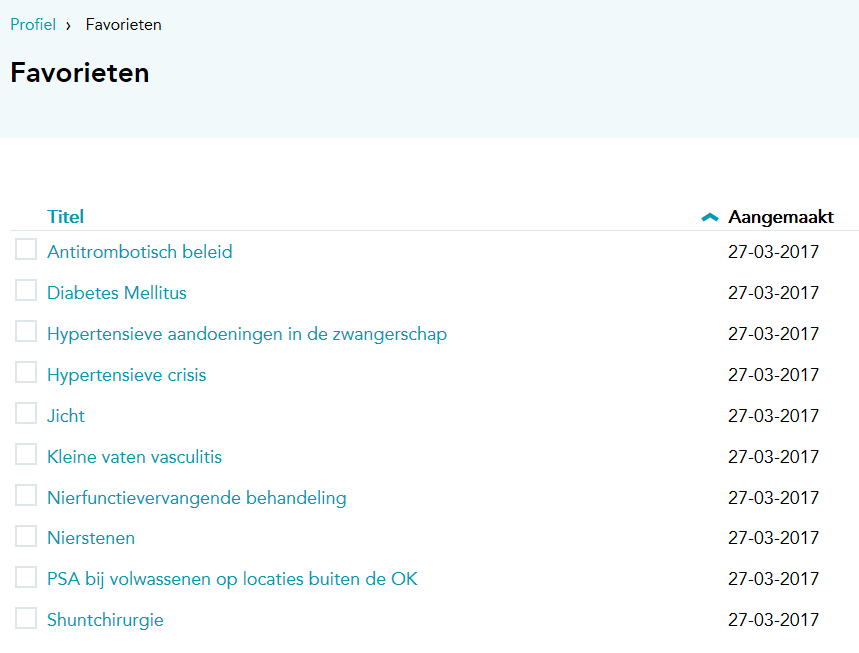 Andere richtlijnen database FMS
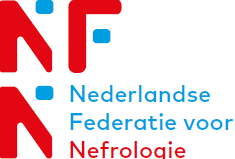 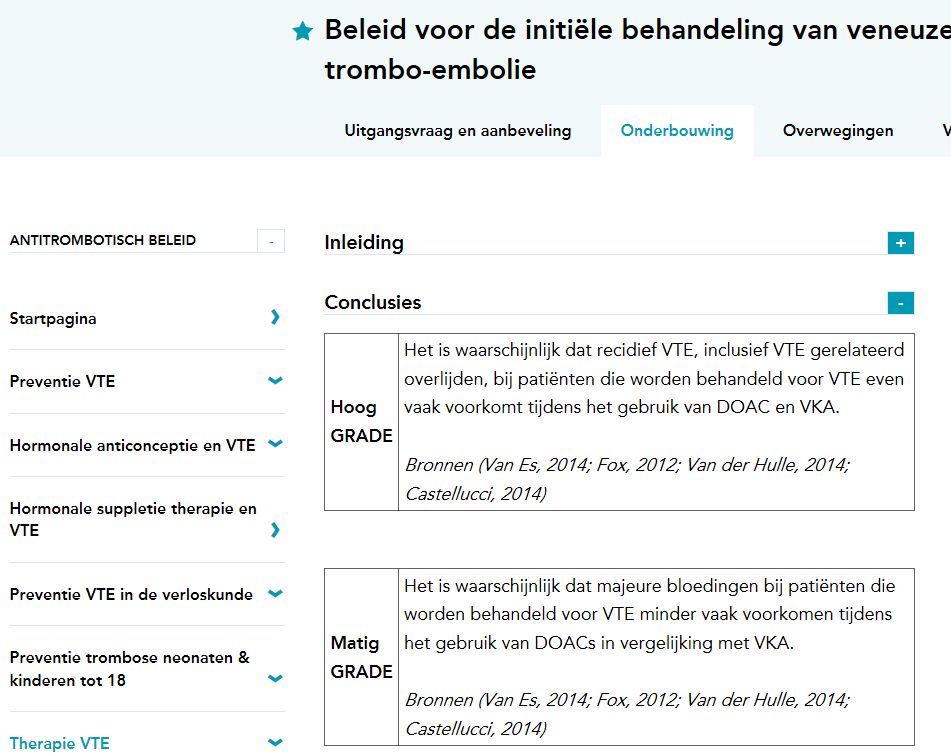 Voortgang richtlijn contrastnefropathie
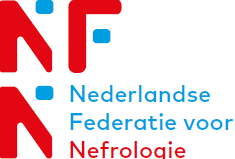 Laatste aanpassingen mede op verzoek NfN:
 Geen onderscheid tussen intra-arterieel en intra-veneus contrast
 Geen speciale maatregelen bij “suprarenale” intra-arteriële contrasttoediening
 Geen uitzonderingspositie voor niertransplantatie patiënten
 Geen hydratie bij hemodynamisch stabiele patiënten met eGFR>30, die electieve procedure ondergaan (AMACING 2017) 
 Altijd overleg met internist/nefroloog bij (electieve) contrasttoediening bij eGFR<30
 Onvoldoende evidence om specifieke vorm van hydratie bij eGFR<30 aan te bevelen. Keuze tussen uitsluitend prehydratie of pre- en posthydratie met NaHCO3 1.4%
Advies voor verder onderzoek naar optimale hydratieschema
Nieuwe NfN richtlijnen in 2017
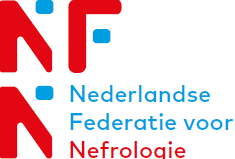 Richtlijnen in ontwikkeling:
 ANCA vasculitis op basis van KDIGO/EULAR
 Behandeling DM bij CNS op basis ERBP
 Genetisch onderzoek bij nierziekten
 BRMO richtlijn dialyseafdelingen
Richtlijnen in revisie:
 Richtlijn dialysestrategie
 WIP richtlijn veilig werken bij hemodialyse
 Mineraal en botstofwisseling op basis nieuwe KDIGO
Overigen:
 Position statement gebruik Tolvaptan bij ADPKD